SE3910Week 6, Class 1
Week 6, Class 2 (Wednesday)
Quiz
Week 7, Class 2 (Wednesday)
Half-Exam 2
Bring Calculator!!
Qt GUI Design
Analog and Digital Datarates
SE-2811
Slide design: Dr. Mark L. Hornick
Content: Dr. Hornick
Errors: Dr. Yoder
1
[Speaker Notes: Full agenda:
Return Exam
Questions about lab due tomorrow in class?
Threads: Locking on null object
Threads: invokeLater
Threads: The squares example
Decorator Class Diagram
More on Java IO
Class diagrams
Design Principles 
in the patterns we’ve seen so far	
Compare with alternatives
Decorator vs. array approach suggested in class
Non-decorator array – decorator can be added on without modifying the original hierarchy
Decorator has “before-after” and possibly other combinatorial control that would be hard-coded in array
[Show “screenshot” of discussion from class? Or just re-type?]
Strategy vs. Decorator class diagrams side-by-side
Structural difference (inheritance optional in Strategy pattern?)
Decorator vs. “Strategy” array


Perhaps next:
	Coding Starbuzz coffee (?)
	Add real patterns
		ArrayList – null-checking
Java I/O: Students do coding examples

		http://stackoverflow.com/questions/9358821/should-i-extend-arraylist-to-add-attributes-that-isnt-null]
Quiz Outcomes
Unit analysis
Nyquist Theorem (Audio signal data rates)
Channel Capacity (Digital datarate through analog channel)
Compression Ratios
Qt signals/slots
SE-2811
Dr.Yoder
2
GUI Toolkits
Java
AWT
Swing
SWT
Java FX
C#
WPF
Windows Forms
Silverlight
GTK#
C/C++
Qt
FLTK
GTK
Motif
MFC
SE-3910  - Dr. Josiah Yoder
Slide style: Dr. Hornick
Much Material: Dr. Schilling
3
What makes a good toolkit?
SE-3910  - Dr. Josiah Yoder
Slide style: Dr. Hornick
Much Material: Dr. Schilling
4
[Speaker Notes: Make table, fill in a few elements
Do “Boardshot”]
Qt Features
Fully object-oriented
Consistent interfaces
Rich set of widgets (controls)
Have native look and feel
Drag and drop
Customizable appearance
Utility classes
OpenGL support
Network support
Database support
Plugin support
Unicode/Internationalization support
GUI builder
SE-3910  - Dr. Josiah Yoder
Slide style: Dr. Hornick
Much Material: Dr. Schilling
5
Qt Widgets
Java Swing
Qt
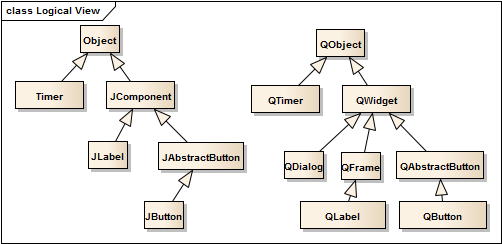 SE-3910  - Dr. Josiah Yoder
Slide style: Dr. Hornick
Much Material: Dr. Schilling
6
[Speaker Notes: Print large for me!]
Example QT Widgets
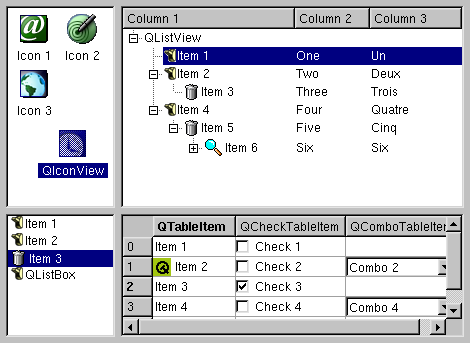 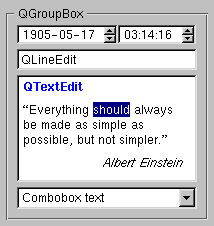 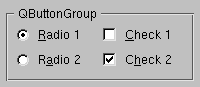 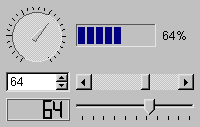 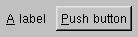 SE3910 Real Time Systems
QT Built in Dialog Boxes
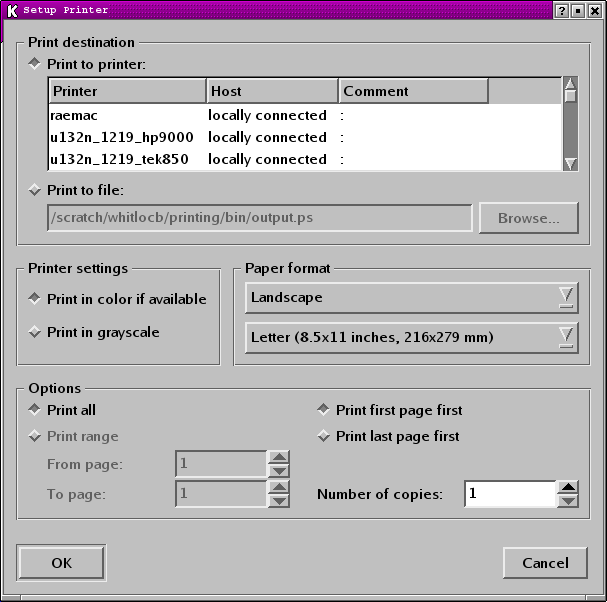 File dialog
Font dialog
Color dialog
Printer dialog
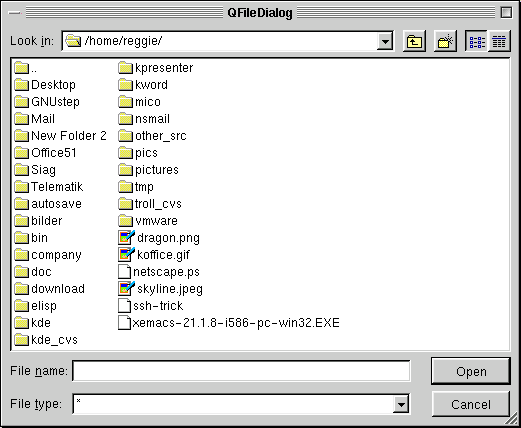 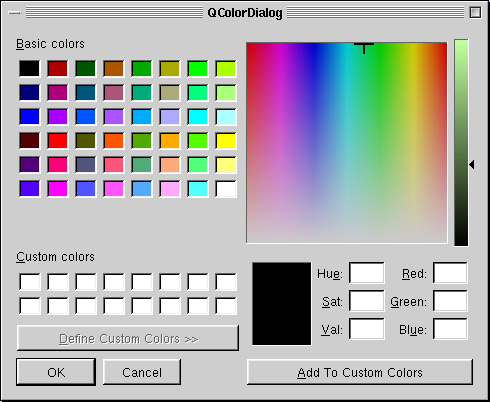 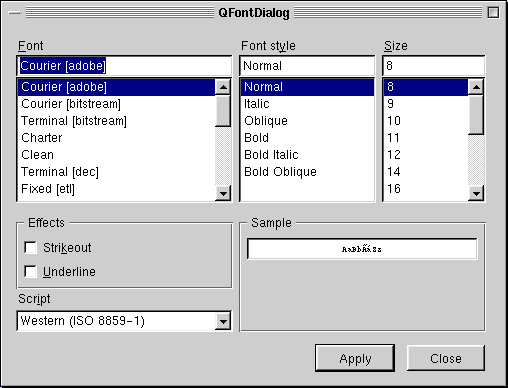 SE3910 Real Time Systems
[Speaker Notes: Similar to Java…]
Layouts
Java
FlowLayout
GridLayout
BorderLayout
BoxLayout
BoxLayout
Qt
FlowLayout (ex)
QGridLayout
BorderLayout (ex)
QHBoxLayout
QVBoxLayout
SE-3910  - Dr. Josiah Yoder
Slide style: Dr. Hornick
Much Material: Dr. Schilling
9
Layouts in Java and Qt
Layouts in Java
(in JFrame)

setLayout(layout)
add(button)
Layouts in Qt
(in QMainWindow)

layout->add(button)
widget->setLayout(layout)
setCentralWidget(widget)
SE-3910  - Dr. Josiah Yoder
Slide style: Dr. Hornick
Much Material: Dr. Schilling
10
Events/Signals
Java
Event
E.g. ActionEvent
Event Listener
E.g. ActionListener
How does Java initiate an event?
Qt
Signal
E.g. clicked()
Slot	
E.g. on_pushButton_clicked
emit
What Design Pattern is this?
SE-3910  - Dr. Josiah Yoder
Slide style: Dr. Hornick
Much Material: Dr. Schilling
11
Custom Events in Java
How do you register an event with an event source in Java?



How do you create your own event in Java?

How do you fire an event in java?
12
SE-3910  - Dr. Josiah Yoder
Slide style: Dr. Hornick
Much Material: Dr. Schilling
[Speaker Notes: Define MOC and qmake on board]
Custom Events in QT
How do you register an event with an event source in QT?
connect(button, SIGNAL(clicked()), qApp, SLOT(quit()));


How do you create your own event in QT?
signals:
void clicked();
How do you fire an event in QT?
	emit progressNotification(1000 * seconds);
13
SE-3910  - Dr. Josiah Yoder
Slide style: Dr. Hornick
Much Material: Dr. Schilling
[Speaker Notes: Define MOC and qmake on board]
Quiz practice: Analog to digital bandwidth
B – Digital bandwidth
H – Analog bandwidth
S – Signal power
N – Noise power
14
SE-3910  - Dr. Josiah Yoder
Slide style: Dr. Hornick
Much Material: Dr. Schilling
[Speaker Notes: http://www.arrl.org/files/file/Regulatory/Recommended_Practices_Version_6_5.pdf


Earlier draft:
Modern Digital TV uses the same channels as analog TV, but dynamically maps them.
But each channel is now re-used by allocating virtual “sub-channels” within the main channel that use less of the bandwidth.
This is done digitally
[And as a result, the channel width is about the same]]
In-class Activity: What is the data rate of classic NTSC television (as digital stream)?
Store color with special scheme so only two bytes required per pixel, on average
720x480
30/1.001 fps

Follow up:
If compressed to 25MiB/s what is the compression ratio?
SE-3910  - Dr. Josiah Yoder
Slide style: Dr. Hornick
Much Material: Dr. Schilling
15
[Speaker Notes: [Draw out example on board]]
In-class activity
Suppose I have a band centered at 100 MHz which is 1MHz wide.
What are the limits on this range?
What is the wavelength of the center 1 MHz signal in a Cat-5 cable?
speed of light = 299 792 458 m / s
speed in Cat-5 is 70% of this
wavelength = time of period * velocity
16
SE-3910  - Dr. Josiah Yoder
Slide style: Dr. Hornick
Much Material: Dr. Schilling
[Speaker Notes: http://www.eham.net/ehamforum/smf/index.php?topic=56160.0]
Human eye
Recall
As little as 13ms
Notice interruption
As short as 16ms
Single-ms duration looks as long as
100-400ms
10ms green followed by 10ms red
May appear as single yellow stimulus
SE-3910  - Dr. Josiah Yoder
Slide style: Dr. Hornick
Much Material: Dr. Schilling
17
Ex:
Why might you want to sample at a higher frame-rate than the 30fps?
Be as professional as possible
Avoid flame wars
Have technical depth to back it
Avoid sounding technical just to be cool
SE-3910  - Dr. Josiah Yoder
Slide style: Dr. Hornick
Much Material: Dr. Schilling
18
Ex:
What are two ways we can avoid the stroboscopic effect in a video game simulation of a rotating wheel?
SE-3910  - Dr. Josiah Yoder
Slide style: Dr. Hornick
Much Material: Dr. Schilling
19
References
EB: Derek Malloy, Exploring Beaglebone, Wiley, 2015
SE-2811
Slide design: Dr. Mark L. Hornick
Content: Dr. Hornick
Errors: Dr. Yoder
20